L
i
t 
e r 
a 
r 
i 
a
Revista
Laura Venegas Rivera
6A
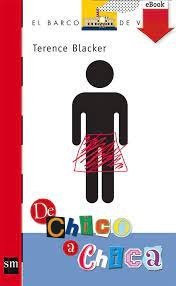 Resumen
Todo empezó cuando la madre de Sam López murió en un accidente de tráfico. Y la tía de Sam lo adopto porque el deseo de la madre de Sam llamada Galaxi era eso. Ya que el padre de Sam no era lo que digamos un ejemplo a seguir. Formaba parte de un grupo de rock llamado 666,se metía en líos con la pasma, y se llamaba Siniestro o por lo menos su nombre artístico era ese. En ese momento Siniestro estaba en la cárcel. Sam se fue a Londres con la Sra. Burton, el Sr. Burton y su primo Matt. Se empezó a juntar con su primo Matt y su pandilla de amigos Jake y Tyron. Pero se metía con ellos les metía en líos y hacia que los castigaran a todos. Asique Matt se harto y le hecho del grupo pero Sam se asusto porque no quería quedarse solo asique hicieron una apuesta de que Sam se tendría que vestir de chica durante una semana, al principio a Sam no le gusto nada pero luego una vez metido en el papel se lo pasaba en grande y se hizo amiga de la banda enemiga de la banda de los amigos de Matt se llamaban "La banda de la cabaña". Empezó a convertirse en una chica a veces metiendo en líos a los demás y a veces no. Hasta que un día vino a por el su padre y el no se quería ir con el porque empezó a contar que lo había tratado mal y que lo había usado para sus misiones y robos. Al final se quedo en que los veranos se iba con su padre y en el curso escolar se quedaba con sus tíos y su primo y sus amigos y amigas
En Londres
Niños hacen apuesta de una semana
En burger Bill, los niños jake y Sam comenzaron una pelea, y dejaron de ser amigos y para volver a ser  amigos le  hicieron una apuesta a Sam, la cual consiste en ser una chica por una semana en su colegio , y Sam cumplió su apuesta
Grupo de niños en Londres hacen apuesta de  convertir a uno de sus amigos en  chica por una semana
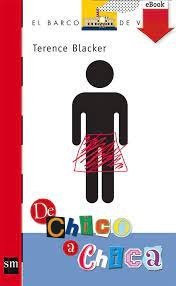 Crítica literaria
El libro me pareció interesante y entretenido ya que fue contado en primera persona ya que esto lo hace mucho mas cautivante. La parte que mas me gusto fue cuando Sam se defiende contra Gary , me gusto porque esta parte es entusiásmate, por saber que le pasara a Gary después y  también a Sam, el libro en si es muy interesante y divertido